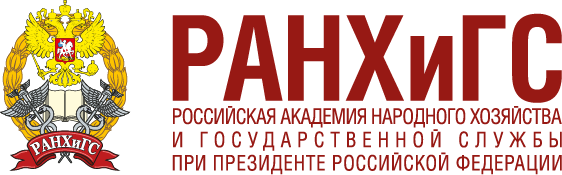 Антикоррупционная экспертиза: правила и методика
Агеева Е.А., заведующий кафедрой государственного, муниципального управления и права 
Северо-Кавказский институт-филиал РАНХиГС

Махачкала, 2017
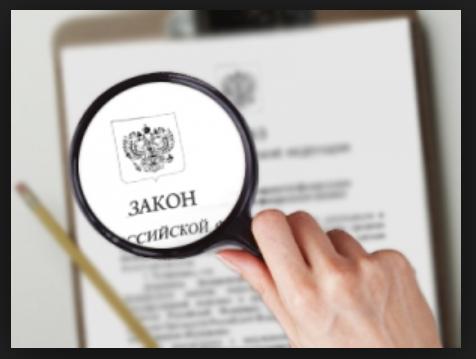 Противодействие коррупции как ключевое направление государственной политики в РФ
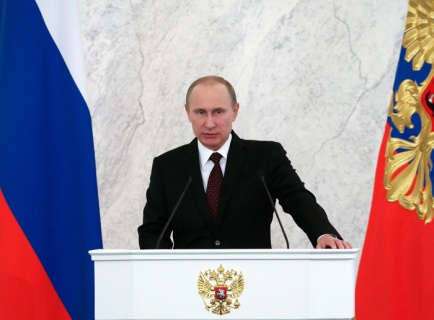 «…Борьба с коррупцией – это не шоу, она требует профессионализма, серьёзности и ответственности, только тогда она даст результат, получит осознанную, широкую поддержку со стороны общества. В последние годы было немало громких дел в отношении чиновников муниципального, регионального, федерального уровня. При этом, абсолютное большинство государственных служащих – честные, порядочные люди, работающие на благо страны. Но ни должность, ни высокие связи, ни былые заслуги не могут быть прикрытием для нечистых на руку представителей власти.
(Из Послания Президента РФ В.В. Путина  Федеральному Собранию РФ от 01.12.2016 г.)
Противодействие коррупции как ключевое направление государственной политики в РФ
«…Важнейшее направление – это противодействие коррупции и криминалу в целом. Здесь необходима грамотная, профессиональная работа на всех этапах – от профилактики преступлений до поддержания обвинения в суде. В прошлом году по материалам прокурорских проверок было возбуждено 3,8 тысячи уголовных дел антикоррупционного характера. В сфере госзакупок, выполнения оборонзаказа, управления госимуществом и реализации инфраструктурных проектов необходимо и далее укреплять контроль, повышать финансовую дисциплину, не допускать нецелевого использования бюджетных средств, их разбазаривания или прямого расхищения…»
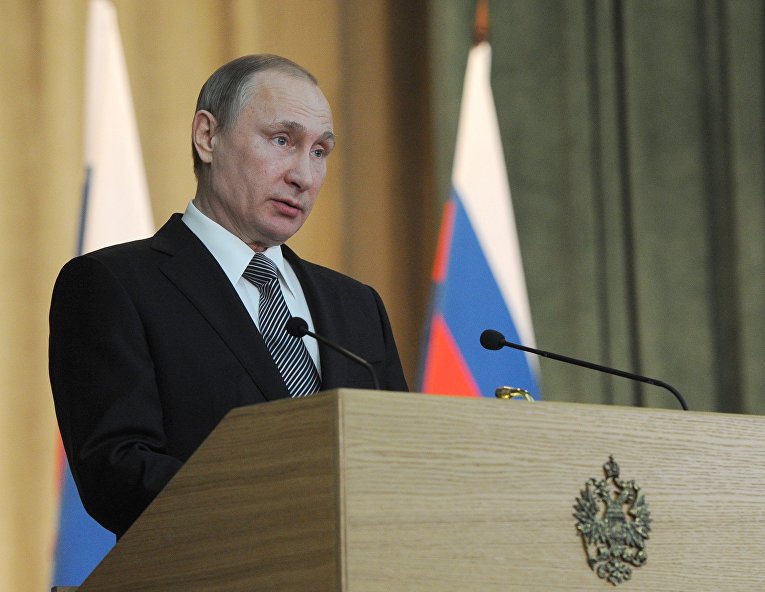 (Из выступления Президента РФ В.В. Путина на заседании коллегии Генеральной прокуратуры России от 14 марта 2017 года)
Факторы проявления высокого уровня коррупции
двусмысленные и несовершенные законы
незнание или непонимание законов населением, что позволяет должностным лицам произвольно препятствовать осуществлению бюрократических процедур или завышать надлежащие выплаты. 
нестабильная политическая ситуация в стране. 
отсутствие сформированных механизмов взаимодействия институтов власти. 
зависимость стандартов и принципов, лежащих в основе работы бюрократического аппарата, от политики правящей элиты. 
профессиональная некомпетентность бюрократии. 
кумовство и политическое покровительство, которые приводят к формированию тайных соглашений, ослабляющих механизмы контроля над коррупцией. 
отсутствие единства в системе исполнительной власти
низкий уровень участия граждан в контроле над государством. 
низкий уровень з/п в государственном секторе по сравнению с частным сектором; 
государственное регулирование экономики; 
зависимость граждан от чиновников, монополия государства на определённые услуги; 
оторванность бюрократической элиты от народа; 
экономическая нестабильность, инфляция; 
низкий уровень экономического развития (ВВП на душу населения)
Противодействие коррупции на государственной гражданской/муниципальной службе предполагает:
обеспечение открытости государственной гражданской / муниципальной  службы;
 внедрение механизмов урегулирования конфликта интересов на государственной гражданской / муниципальной  службе;
внедрение механизмов нормативного правового регулирования профессиональной этики гражданских и муниципальных служащих;
разработка и введение антикоррупционных стандартов в виде установления для гражданской и муниципальной службы единой системы запретов, ограничений, обязанностей и дозволений, направленных на предупреждение коррупции;
 совершенствование механизма, обеспечивающего соблюдение государственными гражданскими и муниципальными служащими общих принципов служебного поведения;
 совершенствование деятельности комиссий по соблюдению требований к служебному поведению государственных гражданских и муниципальных служащих; 
Совершенствование института антикоррупционной экспертизы законодательства
Из выступления Медведева Д.А.на заседании Совета законодателей по вопросам законодательного обеспечения противодействия коррупции (2 июля 2008 года)
«…В борьбе с коррупцией необходимо действовать разумно, жестко и последовательно. Антикоррупционная экспертиза законопроектов является важной мерой, «но эта экспертиза должна быть разумной, сначала мы должны заложить критерии этой экспертизы - что исследуется, на предмет каких возможностей, чтобы мы не взрыхлили юридическую поляну до такой степени, что работать будет невозможно».
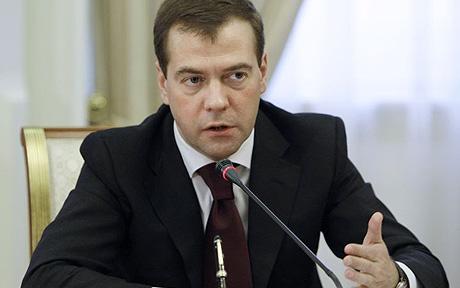 «... Даже я, при условии, что я уже давно не занимаюсь юридической практикой, готов за полчаса раздолбать любой закон и показать там десяток возможностей для злоупотреблений…»
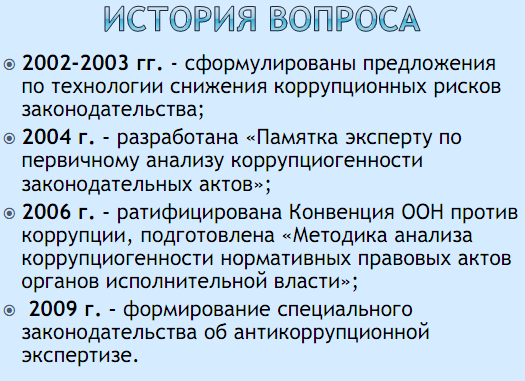 Правовая основа
Федеральный закон от 25 декабря 2008 г. № 273-ФЗ «О противодействии коррупции»
Федеральный закон от 17 июля 2009 г. № 172-ФЗ
    «Об антикоррупционной экспертизе нормативных правовых актов и проектов нормативных правовых актов»

Правила проведения антикоррупционной экспертизы нормативных правовых актов и проектов нормативных правовых актов;
Методика проведения антикоррупционной экспертизы нормативных правовых актов и проектов нормативных правовых актов
     (Утверждены Постановлением Правительства Российской Федерации от 26 февраля 2010 г. № 96 с изм. от 10.07.2017 г.).
ИНФОРМАЦИЯ О ПРОВЕДЕНИИ ПРАВОВОЙ И АНТИКОРРУПЦИОННОЙ ЭКСПЕРТИЗ НОРМАТИВНЫХ ПРАВОВЫХ АКТОВ СУБЪЕКТОВ РОССИЙСКОЙ ФЕДЕРАЦИИ
В 2016 году территориальными органами Минюста России проведена правовая и антикоррупционная экспертизы 109921 акта, противоречия федеральному законодательству выявлены в 3988 актах, из которых 3236 актов (81%) приведены в соответствие с федеральным законодательством на основании экспертных заключений территориальных органов Минюста России.

Коррупциогенные факторы были выявлены в 1234 актах, устранены в 633 актах, в которых коррупциогенные факторы выявлены в 2016 году, а также в 570 актах, в которых коррупциогенные факторы выявлены в предыдущих отчетных периодах, при этом устранено 1889 коррупциогенных факторов.

Наиболее характерными коррупциогенными факторами, выявленными в нормативных правовых актах субъектов РФ, как правило, являются широта дискреционных полномочий (20%), отсутствие или неполнота административных процедур (19%), нормативные коллизии (15%), наличие завышенных требований к лицу, предъявляемых для реализации принадлежащего ему права (12%), принятие нормативного правового акта за пределами компетенции (9%).
Терминологический аппарат
Антикоррупционная экспертиза является составной частью правовой экспертизы нормативных правовых актов, цель которой – исключение из правового пространства правовых норм, вызывающих вероятность и создающих предпосылки коррупции. К правовым посылкам коррупции относятся как положения, содержащиеся в нормативных правовых актах или их проектах, так и отсутствие положений, необходимых для устранения существующих и/или предотвращения коррупционных практик.
Сущность антикоррупционной экспертизы
Антикоррупционная экспертиза НПА предполагает:
 анализ нормативного правового акта, 
выявление и описание коррупционных и коррупциогенных факторов, находящихся в нормативном правовом акте, 
выработку рекомендаций и предложений, направленных на искоренение указанных факторов с целью пресечения коррупции.
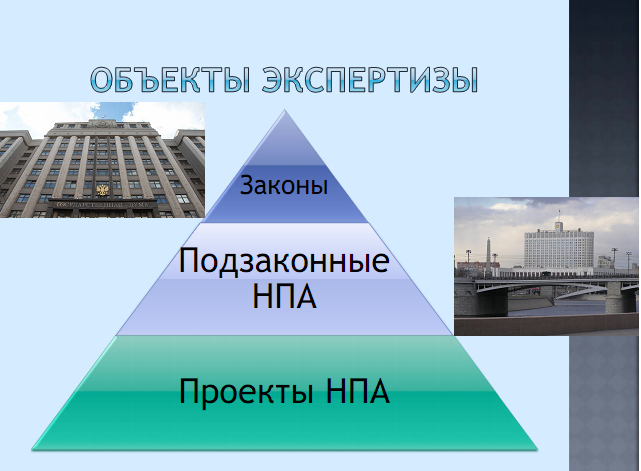 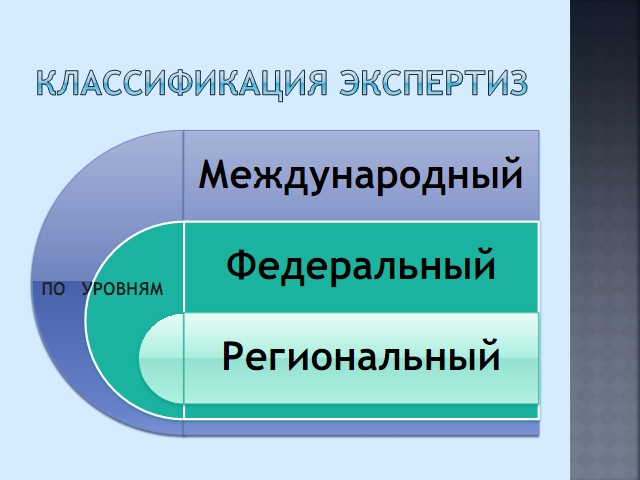 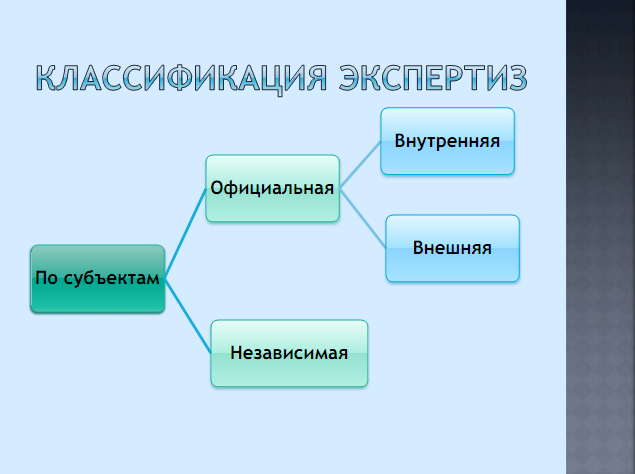 Антикоррупционная экспертиза правовых актов и их проектов:
– разновидность криминологической и правовой экспертизы;
 – мера по профилактике коррупции;
 – форма осуществления мониторинга правоприменения.
Государственная антикоррупционная экспертиза
Государственная антикоррупционная экспертиза – означает анализ нормативного правового акта органами государственной власти с целью выявления и устранения (минимизации) коррупционных факторов. 
Государственная антикоррупционная экспертиза подразделяется на экспертизу, которая может проводиться органами, которым согласно нормам российского законодательства вменяется право обеспечить качество проектов нормативных правовых актов, а также органами, которые наделены правом осуществлять контроль качества нормативных правовых актов и органами, осуществляющими мониторинг правоприменительной практики. 
Проводится: прокуратурой, Минюстом, РОИВ, организациями
Прокуратура проводит экспертизу актов, касающихся
1) прав, свобод и обязанностей человека и гражданина;

2) государственной и муниципальной собственности, государственной и муниципальной службы, бюджетного, налогового, таможенного, лесного, водного, земельного, градостроительного, природоохранного законодательства, законодательства о лицензировании, а также законодательства, регулирующего деятельность государственных корпораций, фондов и иных организаций, создаваемых Российской Федерацией на основании федерального закона;

3) социальных гарантий лицам, замещающим (замещавшим) государственные или муниципальные должности, должности государственной или муниципальной службы.
ФОИВ в области юстиции проводит экспертизу
1) проектов федеральных законов, проектов указов Президента Российской Федерации и проектов постановлений Правительства Российской Федерации, разрабатываемых федеральными органами исполнительной власти, иными государственными органами и организациями, - при проведении их правовой экспертизы;
2) проектов поправок Правительства Российской Федерации к проектам федеральных законов, подготовленным федеральными органами исполнительной власти, иными государственными органами и организациями, - при проведении их правовой экспертизы;
3) нормативных правовых актов федеральных органов исполнительной власти, иных государственных органов и организаций, затрагивающих права, свободы и обязанности человека и гражданина, устанавливающих правовой статус организаций или имеющих межведомственный характер, а также уставов муниципальных образований и муниципальных правовых актов о внесении изменений в уставы муниципальных образований - при их государственной регистрации;
4) нормативных правовых актов субъектов Российской Федерации - при мониторинге их применения и при внесении сведений в федеральный регистр нормативных правовых актов субъектов Российской Федерации.
Органы, организации, их должностные лица проводят антикоррупционную экспертизу принятых ими нормативных правовых актов (проектов нормативных правовых актов) при проведении их правовой экспертизы и мониторинге их применения.
Органы, организации, их должностные лица в случае обнаружения в нормативных правовых актах (проектах нормативных правовых актов) коррупциогенных факторов, принятие мер по устранению которых не относится к их компетенции, информируют об этом органы прокуратуры.
Общественная антикоррупционная экспертиза
Общественная антикоррупционная экспертиза – исследование и анализ нормативного правового акта институтами гражданского общества с целью выявления и устранения (минимизации) коррупционных факторов. Общественная антикоррупционная экспертиза может осуществляться Общественной палатой РФ, Торгово-промышленной палатой, общественными организациями, бизнес-сообществами, экспертными советами при органах государственной власти всех уровней и органах местного самоуправления
Независимая антикоррупционная экспертиза
Независимая антикоррупционная экспертиза – экспертиза нормативного правового акта, проведенная научными учреждениями, бизнес-сообществами и иными организациями и гражданами в инициативном порядке за собственные средства с целью выявления и устранения (минимизации) коррупционных факторов. Независимая антикоррупционная экспертиза проводится юридическими лицами и физическими лицами, аккредитованными Министерством юстиции РФ в качестве независимых экспертов антикоррупционной экспертизы нормативных правовых актов и проектов нормативных правовых актов, в соответствии с методикой проведения антикоррупционной экспертизы нормативных правовых актов и проектов нормативных правовых актов, утвержденной Постановлением Правительства РФ от 26 февраля 2010 г. № 96
Независимая антикоррупционная экспертиза
Независимая антикоррупционная экспертиза проводится юридическими лицами и физическими лицами, аккредитованными Министерством юстиции Российской Федерации в качестве экспертов по проведению независимой антикоррупционной экспертизы нормативных правовых актов и проектов нормативных правовых актов, в соответствии с методикой проведения антикоррупционной экспертизы нормативных правовых актов и проектов нормативных правовых актов, утвержденной постановлением Правительства Российской Федерации от 26 февраля 2010 г. N 96.
В целях обеспечения возможности проведения независимой антикоррупционной экспертизы разработчики проектов нормативных правовых актов в течение рабочего дня, соответствующего дню направления указанных проектов на согласование в государственные органы и организации в соответствии с пунктом 57 Регламента Правительства, размещают эти проекты на сайте regulation.gov.ru в информационно-телекоммуникационной сети "Интернет", созданном для размещения информации о подготовке федеральными органами исполнительной власти проектов нормативных правовых актов и результатах их общественного обсуждения, с указанием дат начала и окончания приема заключений по результатам независимой антикоррупционной экспертизы.
Антикоррупционная экспертиза НПА предусматривает:
обязательность проведения антикоррупционной экспертизы проектов нормативных правовых актов (и существующих законов);
законность проведения антикоррупционной экспертизы;
системность антикоррупционной экспертизы, предполагающая выявление всех известных коррупционных факторов;
достоверность и проверяемость результатов проведения антикоррупционной экспертизы, содержащихся в заключении;
объективность и обоснованность выводов антикоррупционной экспертизы;
публичность и открытость подготовки, проведения и результатов антикоррупционной экспертизы;
гласность и учет общественного мнения при проведении антикоррупционной экспертизы;
ответственность за проведение и результаты антикоррупционной экспертизы.
Результаты независимой антикоррупционной экспертизы отражаются в:
требовании прокурора;
заключении по форме, утверждаемой Министерством юстиции РФ.
Проекты нормативных правовых актов, по которым предусмотрено проведение антикоррупционной экспертизы, вносятся Президенту РФ и (или) в Правительство РФ с приложением поступивших заключений по результатам независимой антикоррупционной экспертизы.
По результатам экспертизы на коррупциогенность составляется экспертное заключение, в котором отражаются все выявленные положения проекта документа, способствующие созданию условий для проявления коррупции, с указанием структурных единиц проекта документа (разделы, главы, статьи, части, пункты, подпункты, абзацы) и соответствующих коррупциогенных факторов. В экспертном заключении могут быть отражены возможные негативные последствия сохранения в проекте документа выявленных коррупциогенных факторов.
Результаты независимой антикоррупционной экспертизы отражаются в заключении по форме, утверждаемой Министерством юстиции Российской Федерации.
Заключение об экспертизе направляется разработчику, копия заключения - в органы юстиции.
НПА и проект НПА субъектов Российской Федерации, уставов муниципальных образований и муниципальных правовых актов о внесении изменений в уставы муниципальных образований, проектов нормативных правовых актов субъектов Российской Федерации, проектов уставов муниципальных образований и муниципальных правовых актов о внесении изменений в уставы муниципальных образований - в соответствующие территориальные органы Министерства юстиции Российской Федерации.
Проект ФЗ, проекты Указов Президента и Постановлений Правительства, НПА ФОиВ, затрагивающих права человека, правовой статус организации – в Минюст РФ
N.B!
Адрес электронной почты, куда направляются заключения, должен быть один, существующий только для этого вида взаимодействия.
Заключение представленное не по форме, в 30 дневный срок возвращается эксперту с объяснением причин возврата.
Заключение по результатам независимой антикоррупционной экспертизы носит рекомендательный характер, но подлежит обязательному рассмотрению в 30-дневный срок со дня его получения. 
По результатам рассмотрения гражданину или организации, проводившим независимую антикоррупционную экспертизу, направляется мотивированный ответ (за исключением случаев, когда в заключении отсутствует информация о выявленных коррупциогенных факторах, или предложений о способе устранения выявленных коррупциогенных факторов), в котором отражается учет результатов независимой антикоррупционной экспертизы и (или) причины несогласия с выявленным в нормативном правовом акте или проекте нормативного правового акта коррупциогенным фактором.
Результатами решений по заключениям антикоррупционной экспертизы нормативного правового акта являются: 
устранение выявленных коррупционных факторов посредством изъятия или коррекции содержащих их норм; 
ликвидация коррупционности нормативного правового акта.
Под коррупциогенными фактором (коррупционной составляющей) в методике, утвержденной Правительством РФ  понимаются дефекты норм и правовые формулы, положения нормативного правового акта, дающие возможность должностным лицам использовать нормы закона в личных выгодных (корыстных) интересах. Коррупционная норма – норма, в которой содержатся коррупциогенные факторы. 
Типичные коррупциогенные факторы – те, которые чаще других встречаются в нормативных правовых актах, независимо от предмета их регулирования и содержат определенные дефекты норм, вызывающие предпосылки коррупции.
ПРАВИЛАПРОВЕДЕНИЯ АНТИКОРРУПЦИОННОЙ ЭКСПЕРТИЗЫ НОРМАТИВНЫХПРАВОВЫХ АКТОВ И ПРОЕКТОВ НОРМАТИВНЫХ ПРАВОВЫХ АКТОВ (ИЗВЛЕЧЕНИЯ)
Экспертиза проводится в отношении:
а) проектов федеральных законов, проектов указов Президента Российской Федерации и проектов постановлений Правительства Российской Федерации, разрабатываемых федеральными органами исполнительной власти, иными государственными органами и организациями, - при проведении их правовой экспертизы;
б) проектов поправок Правительства Российской Федерации к проектам федеральных законов, подготовленным федеральными органами исполнительной власти, иными государственными органами и организациями, - при проведении их правовой экспертизы;
в) нормативных правовых актов федеральных органов исполнительной власти, иных государственных органов и организаций, затрагивающих права, свободы и обязанности человека и гражданина, устанавливающих правовой статус организаций или имеющих межведомственный характер, а также уставов муниципальных образований и муниципальных правовых актов о внесении изменений в уставы муниципальных образований - при их государственной регистрации;
г) нормативных правовых актов субъектов Российской Федерации - при мониторинге их применения и внесении сведений в федеральный регистр нормативных правовых актов субъектов Российской Федерации.
Проекты ФЗ, указов Президента и постановлений правительства размещаются на не менее, чем 7 дней.
Коррупциогенные факторы: классификация
Коррупциогенные факторы, устанавливающие для правоприменителя необоснованно широкие пределы усмотрения или возможность необоснованного применения исключений из общих правил (пп. «а»-«и» пункта 3 Методики)
Всего 9 коррупциогенных факторов
 
Коррупциогенные факторы, содержащие неопределенные, трудновыполнимые и (или) обременительные требования к гражданам и организациям. (пп. «а»-«в» пункта 4 Методики)
Всего 3 коррупциогенных фактора
33
Коррупциогенные риски (1)
Широта дискреционных полномочий - отсутствие или неопределенность сроков, условий или оснований принятия решения, наличие дублирующих полномочий органов государственной власти или органов местного самоуправления (их должностных лиц);

Пример. «Основанием для проведения анализа состояния производства является решение аккредитованного органа по сертификации.» (Фактические основания проведения анализа состояния производства определены так, что они ничем не ограничены и полностью зависят от воли государственного органа, а не от закона).
34
Коррупциогенные риски (2)
Определение компетенции по формуле "вправе" - диспозитивное установление возможности совершения органами государственной власти или органами местного самоуправления (их должностными лицами) действий в отношении граждан и организаций;

Пример. Ч. 1 ст. 44 Федерального закона от 08.01.1998 № 3-ФЗ «О наркотических средствах и психотропных веществах» Лицо, в отношении которого имеются достаточные основания полагать, что оно больно наркоманией, находится в состоянии наркотического опьянения либо потребило наркотическое средство или психотропное вещество без назначения врача, может быть направлено на медицинское освидетельствование. (Позволяет произвольно решать вопрос о направлении на медицинское освидетельствование)
35
Коррупциогенные риски (3)
Выборочное изменение объема прав - возможность необоснованного установления исключений из общего порядка для граждан и организаций по усмотрению органов государственной власти или органов местного самоуправления (их должностных лиц);

Пример. Ст. 99 Земельного кодекса Российской Федерации: «На отдельных землях историко-культурного назначения, в том числе землях объектов культурного наследия, подлежащих исследованию и консервации, может быть запрещена любая хозяйственная деятельность».
36
Коррупциогенные риски (4)
Чрезмерная свобода подзаконного нормотворчества - наличие бланкетных и отсылочных норм, приводящее к принятию подзаконных актов, вторгающихся в компетенцию органа государственной власти или органа местного самоуправления, принявшего первоначальный нормативный правовой акт;

Пример. «Продажа акций открытых акционерных обществ через организатора торговли осуществляется в соответствии с правилами, установленными организатором торговли.» Статья 22 Федерального закона от 21 октября 2001 г. № 178-ФЗ «О приватизации государственного и муниципального имущества».
37
Коррупциогенные риски (5)
Принятие нормативного правового акта за пределами компетенции - нарушение компетенции органов государственной власти или органов местного самоуправления (их должностных лиц) при принятии нормативных правовых актов

Пример. Федеральный закон от 14 апреля 1995 г. № 41-ФЗ «О государственном регулировании тарифов на электрическую и тепловую энергию в Российской Федерации», ст.5: «В области государственного регулирования тарифов Правительство Российской Федерации или федеральный орган исполнительной власти в области регулирования тарифов…осуществляет в установленном порядке согласование решений органов исполнительной власти субъектов Российской Федерации в области государственного регулирования тарифов».
На основании данной статьи Федеральной службой по тарифам издан приказ от 7 декабря 2004 г. № 236-э «Об утверждении порядка согласования решений органов исполнительной власти субъектов Российской Федерации в области государственного регулирования тарифов об установлении тарифов, превышающих предельный уровень, установленный федеральным органом исполнительной власти в области государственного регулирования тарифов». Однако закон не предусматривает разработку порядка совершения соответствующего согласования
38
Коррупциогенные риски (6)
Заполнение законодательных пробелов при помощи подзаконных актов в отсутствие законодательной делегации соответствующих полномочий - установление общеобязательных правил поведения в подзаконном акте в условиях отсутствия закона;
Диагностика. Изучение правового регулирования соответствующих отношений и оценка его полноты  
Пример. Часть 3 ст. 120 ГК РФ:  «Особенности правового положения отдельных видов государственных и иных учреждений определяются законом и иными правовыми актами». 
Закона о государственных учреждениях не существует. На практике пробел заполняется подзаконными актами на легальной основе.
39
Коррупциогенные риски (7)
отсутствие или неполнота административных процедур - отсутствие порядка совершения государственными органами, органами местного самоуправления или организациями (их должностными лицами) определенных действий либо одного из элементов такого порядка;
Диагностика. Оценивается упорядоченность  осуществления полномочий  органами власти
Пример. Постановление Администрации муниципального образования Советский район от 24 февраля 2010 года № 86 «Об утверждении Административного регламента по проведению проверок Администрацией муниципального образования Советский район». П. 4 Административного регламента: особенности организации и проведения проверок при осуществлении муниципального контроля в отдельных сферах деятельности могут устанавливаться иными нормативными правовыми актами муниципального образования.
40
Коррупциогенные риски (8)
отказ от конкурсных (аукционных) процедур - закрепление административного порядка предоставления права (блага);

Пример. Проект постановления Правительства Ульяновской области «О порядке проведения проверки достоверности определения сметной стоимости объектов капитального строительства, строительство, реконструкция или техническое перевооружение которых финансируется с привлечением средств областного бюджета Ульяновской области» 
Согласно п. 2 проекта постановления организацией, уполномоченной на проведение проверки достоверности определения сметной стоимости объектов капитального строительства, предполагается определить областное автономное учреждение «Ульяновскгосэкспертиза».
41
Коррупциогенные риски (9)
нормативные коллизии - противоречия, в том числе внутренние, между нормами, создающие для государственных органов, органов местного самоуправления или организаций (их должностных лиц) возможность произвольного выбора норм, подлежащих применению в конкретном случае;

Пример. Ч. 2 ст. 17 Федерального закона «О государственной гражданской службе Российской Федерации»: В случае, если владение государственным гражданским служащим ценными бумагами, акциями (долями участия, паями в уставных (складочных) капиталах организаций) приводит или может привести к конфликту интересов, гражданский служащий обязан передать принадлежащие ему ценные бумаги, акции (доли участия, паи в уставных (складочных) капиталах организаций) в доверительное управление в соответствии с гражданским законодательством Российской Федерации.
Ч. 6 ст. 11 Федерального закона «О противодействии коррупции»: В случае, если государственный или муниципальный служащий владеет ценными бумагами, акциями (долями участия, паями в уставных (складочных) капиталах организаций), он обязан в целях предотвращения конфликта интересов передать принадлежащие ему ценные бумаги, акции (доли участия, паи в уставных (складочных) капиталах организаций) в доверительное управление в соответствии с законодательством Российской Федерации.
42
Коррупциогенные риски (10)
наличие завышенных требований к лицу, предъявляемых для реализации принадлежащего ему права - установление неопределенных, трудновыполнимых и обременительных требований к гражданам и организациям;

Пример. Стандарты эмиссии ценных бумаг и регистрации проспектов ценных бумаг (утв. приказом Федеральной службы по финансовым рынкам от 25 января 2007 г. N 07-4/пз-н), п. 2.4.16.
Решение об отказе в государственной регистрации выпуска (дополнительного выпуска) ценных бумаг может быть принято регистрирующим органом по следующему основанию – «..внесение в проспект ценных бумаг или решение о выпуске (дополнительном выпуске) ценных бумаг (иные документы, являющиеся основанием для государственной регистрации выпуска (дополнительного выпуска) ценных бумаг) ложных сведений либо сведений, не соответствующих действительности (недостоверных сведений)».
43
Коррупциогенные риски (11)
злоупотребление правом заявителя органами государственной власти или органами местного самоуправления (их должностными лицами) - отсутствие четкой регламентации прав граждан и организаций;

Пример. Проект административного регламента предоставления государственной услуги: «При желании заявителя устранить препятствия позднее (после подачи документов на лицензирование розничной продажи алкогольной продукции) путем предоставления дополнительных или исправленных документов..».
44
Коррупциогенные риски (12)
юридико-лингвистическая неопределенность употребление неустоявшихся, двусмысленных терминов и категорий оценочного характера.

Пример. Пункт 2 ст. 7 проекта федерального закона «О техническом регламенте «общие требования к продукции, обеспечивающие гражданскую оборону»:     
«Технические средства гражданской обороны соответствуют требованиям, обеспечивающим гражданскую оборону, в том случае, если  в полном объеме выполнены требования, установленные настоящим Федеральным законом».
45
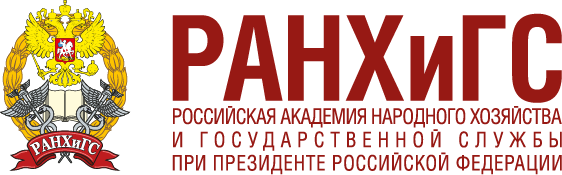 Спасибо за внимание!
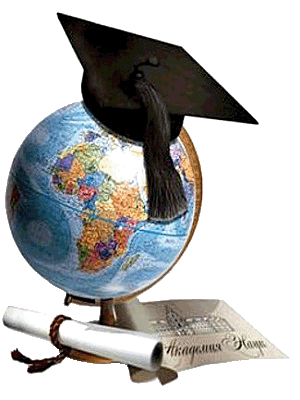